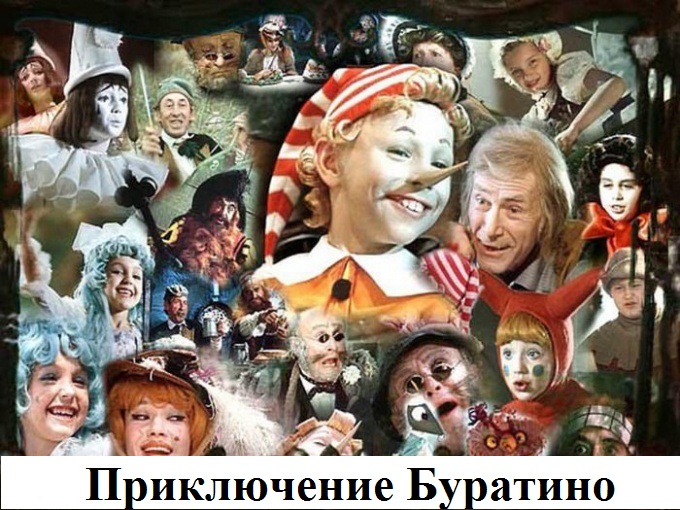 I.  Краткая характеристика мюзикла:Приключение Буратино ― советский двухсерийный музыкальный телевизионный фильм по мотивам сказки Алексея Толстого «Золотой ключик или Приключение Буратино», созданной на киностудии «Беларусьфильм» в 1975 году. Считается культовым. Телепремьера состоялась 1 января 1976 года.В ролях снимались:
Съемочная группа:Сценарий: Инны ВеткинойПостановка: Леонида НечаеваГлавный оператор: Юрий ЕлховГлавный художник: Леонид ЕршовМузыка: Алексея РыбниковаСтихи: Булата Окуджавы, Юрия ЭнтинаРоли озвучивали: Алексей Консовский (Говорящий Сверчок), Гарри Бардин(паук)
II. Музыкально-теоретический анализ  песен
Песня «Буратино» -  форма двухчастная песенная (куплеты  и припев), структура – вступление, куплеты, припев, концовка, средства музыкальной выразительности: затактовый ритм, темп  allegro (скоро),  динамика  mezzo-forte (не очень громко), регистр средний, гармония – консонанс, лад мажорный, вокальные особенности – солист и детский хор.
Песня фонарщиков – форма двухчастная песенная (куплеты  и припев), структура – вступление, куплеты, припев, концовка, средства музыкальной выразительности: затактовый ритм, темп moderato (умеренный), динамика mezzo-forte (не очень громко), регистр средний, гармония – консонанс, лад-  куплеты в миноре, припев в мажоре, вокальные особенности – вокальный ансамбль, двухголосие, тенор (мужской голос) и  первое сопрано (женский голос).
Песня «Папы Карло» - форма одночастная (2 куплета), структура – вступление, куплеты, концовка, средства музыкальной выразительности: синкопированный ритм, темп  andante (не спеша), динамика mezzo-piano (не очень тихо), гармония – консонанс, лад минорный, вокальные особенности – соло (тенор).
Песня кукол «Страшный Карабас» - форма двухчастная (1 куплет и припев), структура – вступление, 1 куплет, припев, концовка, средства музыкальной выразительности: затактовый ритм, темп  presto (быстро), динамика  piano (тихо), регистр средний, гармония: куплет – диссонанс (исполнение речитативом), припев – консонанс (ансамбль), лад минорный.
Песня Дуремара – форма двухчастная (2 куплета и припев),  структура – вступление, куплеты, припев, концовка, средства музыкальной выразительности: куплет затактовый, припев синкопированный, темп (куплет-1 часть  не спеша, 2 часть быстро, 3 часть не спеша, припев быстро), динамика  от mezzo-piano к forte, гармония – диссонанс (в куплете), консонанс (в припеве),  лад мажорный, вокальные особенности: куплет – соло (тенор).
Песня-танец лисы Алисы и кота Базилио – форма двухчастная (3 куплета, припев), структура – вступление, вокализ,  куплет, припев, проигрыш,  куплет, припев, концовка), средства музыкальной выразительности: затактовый ритм, темп moderato, динамика mezzo-forte, регистр средний, гармония – консонанс, местами диссонанс, лад минорный, вокальные особенности -  соло (попеременно женское первое сопрано и мужской бас)
Песня Карабаса-Барабаса – форма одночастная (3куплета), структура – куплет, проигрыш, куплет, проигрыш,  куплет), средства музыкальной выразительности – ритм пунктирный, темп allegro (скоро),  динамика forte, регистр средний, гармония – консонанс, лад минорный, вокальные особенности – соло баритон.
Песня Пауков и Буратино – форма двухчастная (2 куплета и припев), структура – куплет, припев,  средства музыкальной выразительности – затактовый ритм, темп куплета moderato,  темп припева andante, динамика от piano  до mezzo-piano, регистр средний, гармония – консонанс, лад минорный, вокальные особенности – куплет – баритон, припев – дискант. 
Песня «Поле чудес» - форма двухчастная (2 куплета и припев), структура – куплет, припев, куплет, средства музыкальной выразительности – затактовый ритм, темп andantino, с постепенным accelerando (ускорение),  а в отрывке «поле чудес» (последний повтор перед  «в стране дураков»- ritenuto (замедление), затем снова a tempo (в прежнем темпе), динамика – от mezzo-forte до forte, регистр средний, гармония – консонанс, местами  диссонанс, лад минорный, вокальные особенности – дуэт (попеременно, ведут диалог), партия кота Базилио  в куплете исполняется речитативом, сопрано (Лиса)  и бас (Кот).
Песня черепахи Тортилы – одночастная форма (3  куплета, но в фильме  поются только 1 и 3  куплеты, вместо 2 – инструментальное исполнение, без вокала), структура – вступление, куплет, проигрыш, куплет, средства музыкальной выразительности – пунктирный ритм, темп adagio (спокойно),  динамика -от  mezzo-forte до mezzo-piano, регистр средний, гармония – консонанс, лад минорный, вокальные особенности – соло (второе  сопрано)
 Песня Пьеро – серенада Пьеро – двухчастная форма (2 куплета и припев), структура – вступление, куплет, припев,  средства музыкальной выразительности – синкопированный ритм, темп moderato, динамика от piano до mezzo-forte, регистр средний, гармония – консонанс, лад: куплет в миноре, припев в мажоре,  вокальные особенности – соло (второе сопрано).
Больше всего мне понравилась песня «Буратино» , потому что это подвижная, весёлая, заводная финальная композиция дарит положительные эмоции и на многие годы врезается в память. Даже если маленький ребенок еще не полностью осознает суть фильма, то веселый припев «Бу! Ра! Ти! Но!» он быстро запоминает, а затем и напевает его.
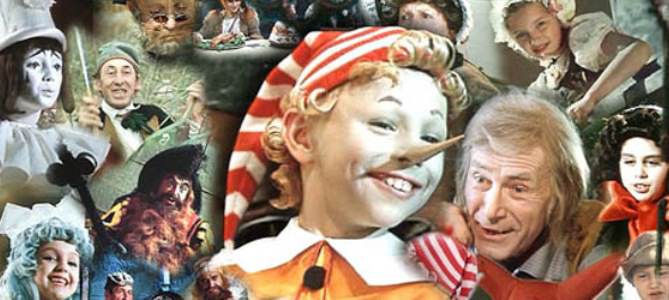 III.
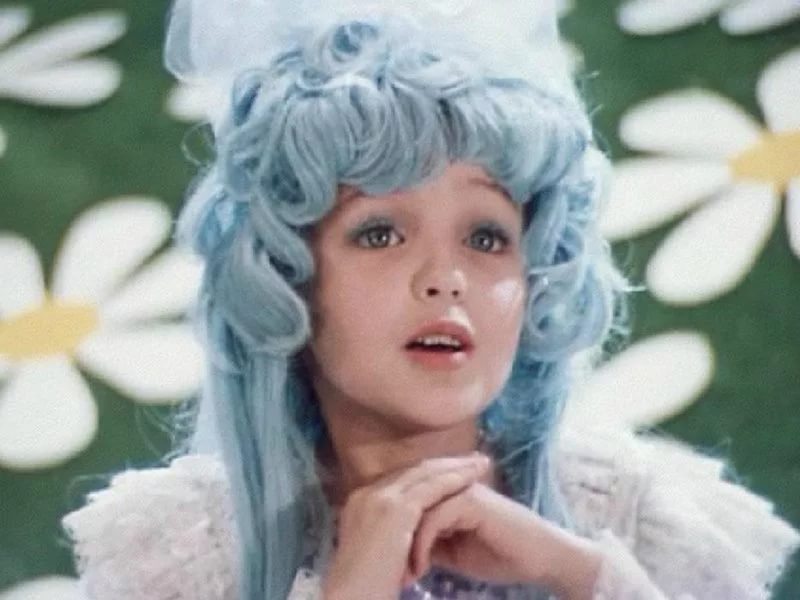 IV.
Если бы у меня была возможность сняться в данном мюзикле, я бы хотела сыграть роль Мальвины, потому что она красивая, аккуратная, серьезная, воспитанная, прилежная, добрая, хороший друг. Помогает Буратино исправиться во всем, помогает ему, перевоспитывает его.